Photoelectric Effect
Clarisse, Vicky and Stephanie
Contributions of James Maxwell
By Clarisse
Who is James Maxwell?
He was a Scottish theoretical physicist and mathematician
Why he is concerned with Photoelectric Effect ?
Because his most important achievement ---formulating classical electromagnetic theory
Maxwell’s theory base on Gauss's law for magnetism
This is gauss’s law for magnetism
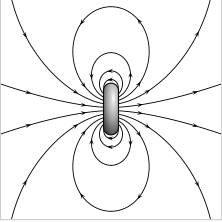 Maxwell’s theory
a changing magnetic field can stimulate the vortex electric field.
a changing electric field can stimulate the vortex magnetic field.
 electric and magnetic fields are not isolated from each other, they are interrelated and  mutually stimulate the formation of a uniform electromagnetic field.
One day,when Hertz was doing spark discharge experiment to prove electromagnetic theory, he found Photoelectric Effect!
This is the Contributions of James Maxwell!
Because of his theory, Hertz found Photoelectric Effect, and Einstein perfect Photoelectric Effect.